المخاليط
الدرس الثالث
إعداد أ/ نوره العريك
ماذا تتوقع أن نتعلم اليوم
.
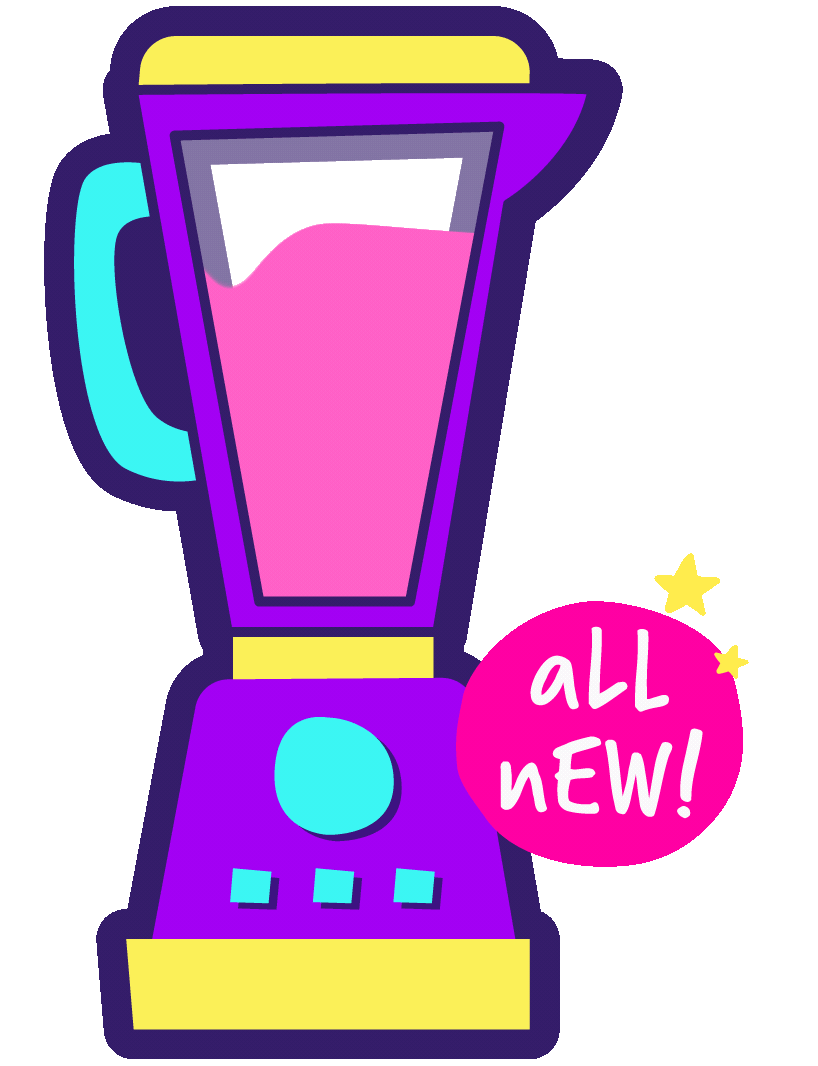 .
ستختلط المواد معا ولكن ستحتفظ كلا من المواد الصلبة والسائلة بخواصها وشكلها
قال تعالى 
(مرج البحرين يلتقيان بينهما برزخ لا يبغيان )
مالمقصود بذلك؟
ماذا تتوقع أن نتعلم اليوم
عددي طالبتي أنواع من المخاليط الموجودة على سفرتكم الرمضانية
السؤال الأساسي والمفردات
كيف نفصل المخاليط؟

المفردات :المخلوط   ،  المحلول  ،  السبائك  ،  
المرشح  ،  الترشيح  ، التقطير
الخصائص الفيزيائية
هل يمكن التمميز بين مكونات هذا الطبق
فسري كيف يمكن إستخدام الخصائص الفيزيائية لفصل مخلوط معين مثل هذا
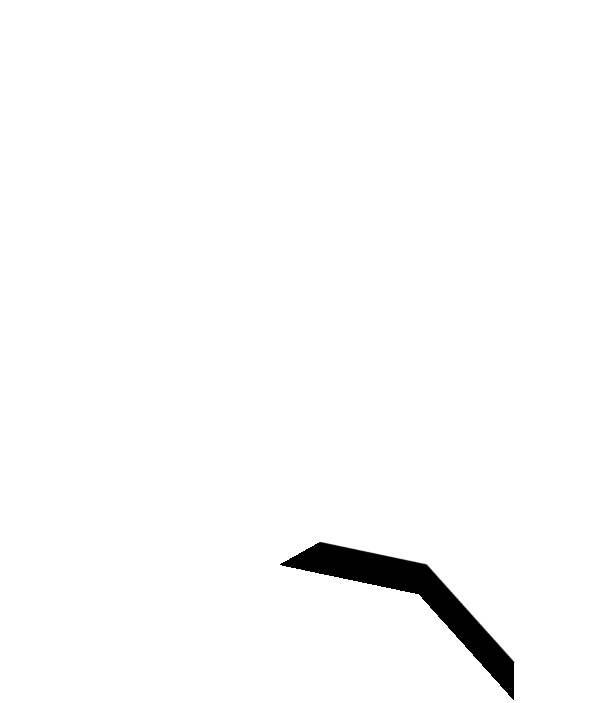 إذا   ----     ما المخلوط؟
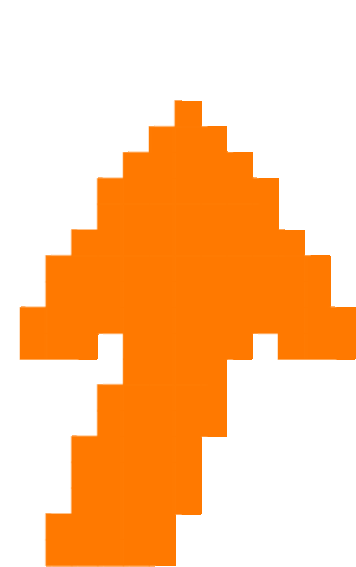 هو مادتان أوأكثر تختلطان معا ، وتحافظ كل مادة في المخلوط على نوعها
شاهد دون
أنواع المخاليط
هنا مجموعة من المخاليط هل يمكن تصنيفها على أنها مخلوط أم محلول ؟فسر الإجابة؟
من خلال تصنيفك السابق للأدوات نستنتج أن :
هناك ثلاثة انواع من المخاليط

1-مواد صلبة مع مواد صلبة

2-مواد سائلة مع سائلة 

3-مواد صلبة مع مواد سائلة 

مواد صلبة مع مواد صلبة أحدهما فلز 

يمكن فصلها حسب خواصها الفيزيائية او الكيميائية
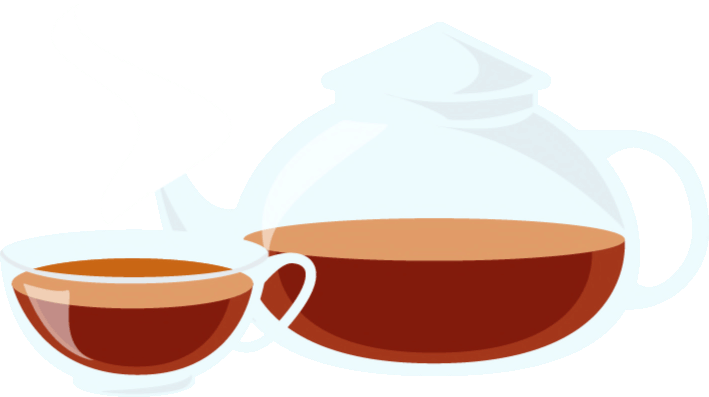 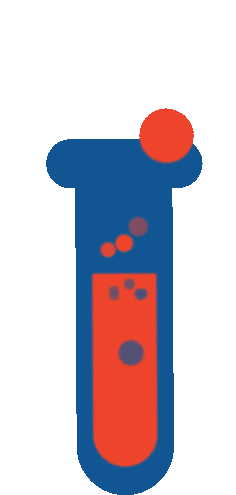 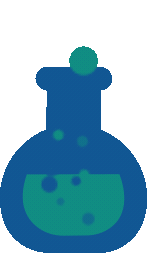 ويطلق عليها مخلوطا أو محلولا أو سبيكة
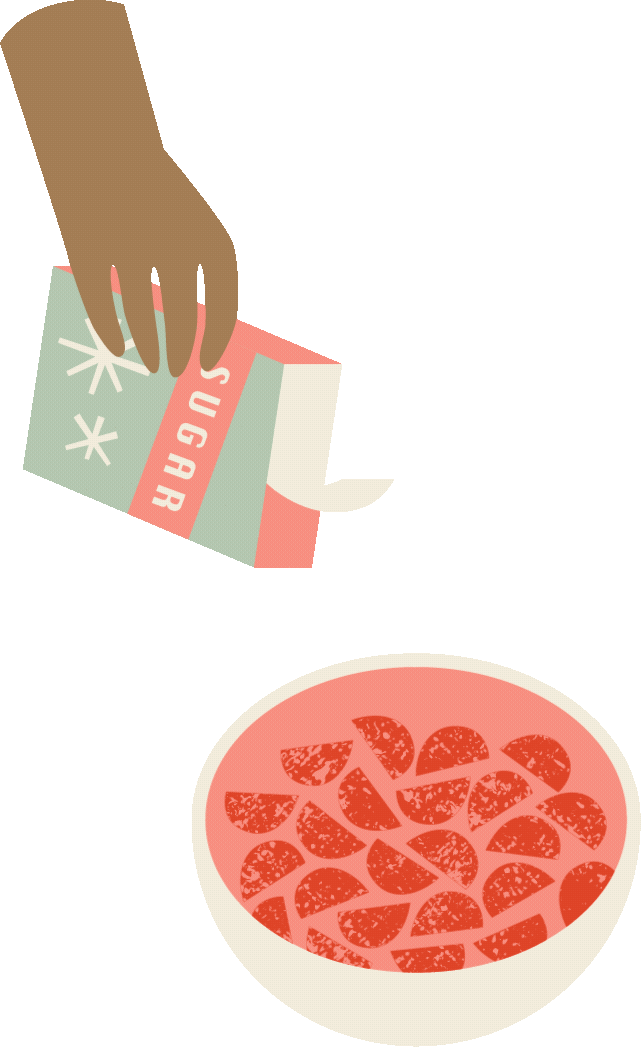 المحاليل والمخاليط
المحلول : هو مخلوط مكون من مادتين أو أكثر ممتزجتين معا امتزاجا تاما 

مثال 
بعض المواد الصلبة مثل السكر تختلط بسهولة بالسوائل  ف السكر يمتزج تماما حتى يختفي وتصعب رؤيته 
فيصير هذا المخلوط محلولا
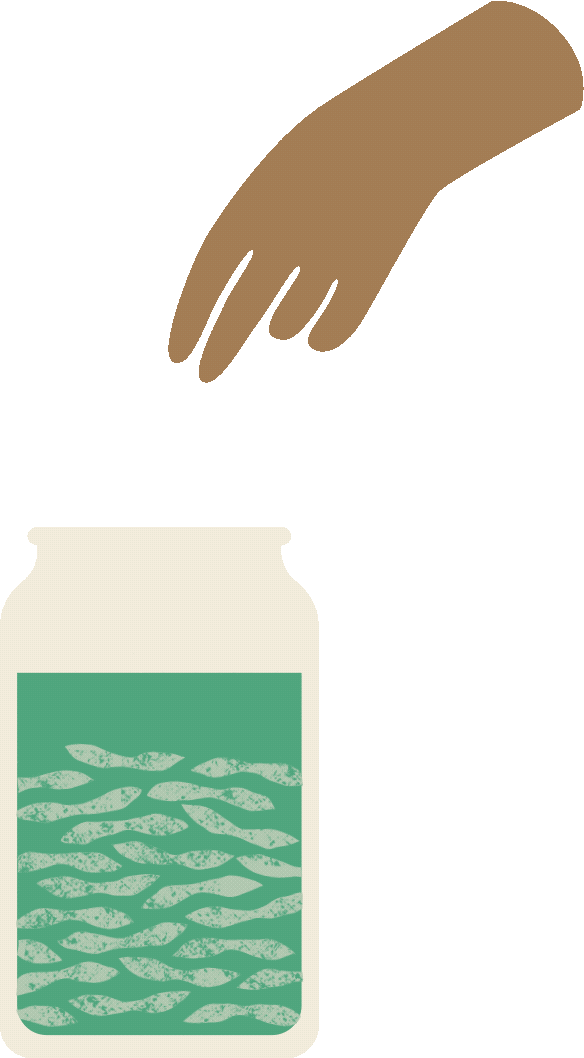 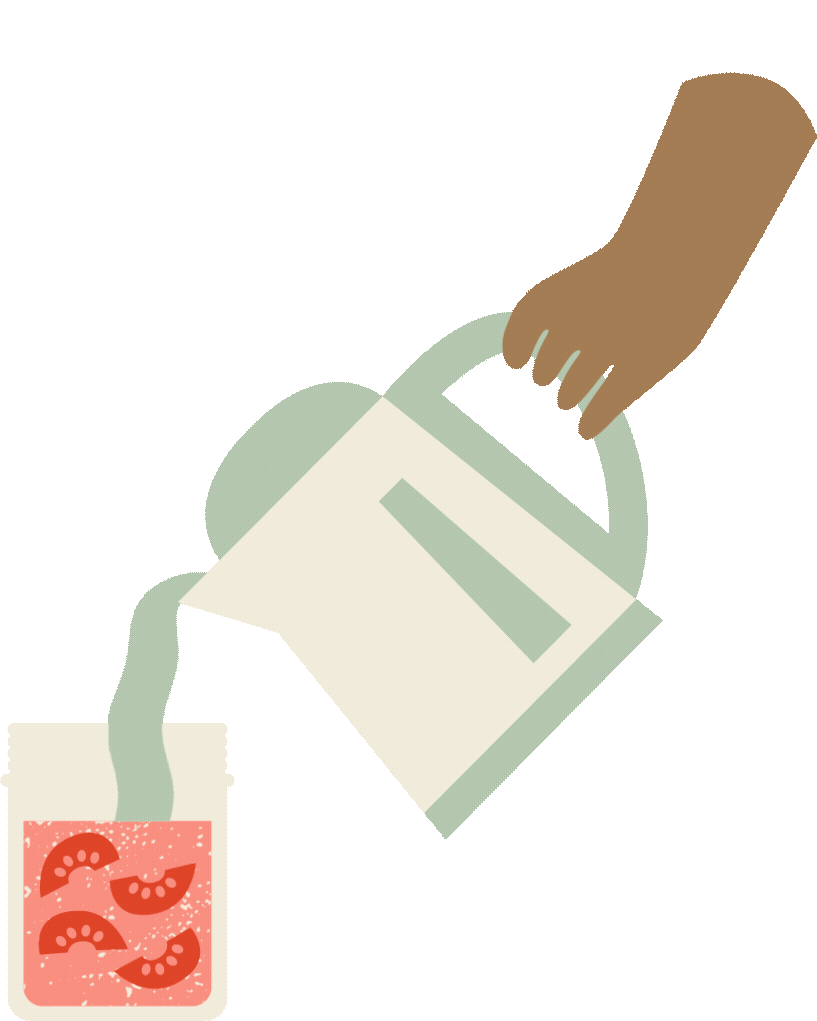 السبائك محاليل
البرونز نوع من المحاليل تسمى 
السبائك
وهي تنتج عن خلط نوعين أو أكثر من العناصر أحدهما على الأقل فلز
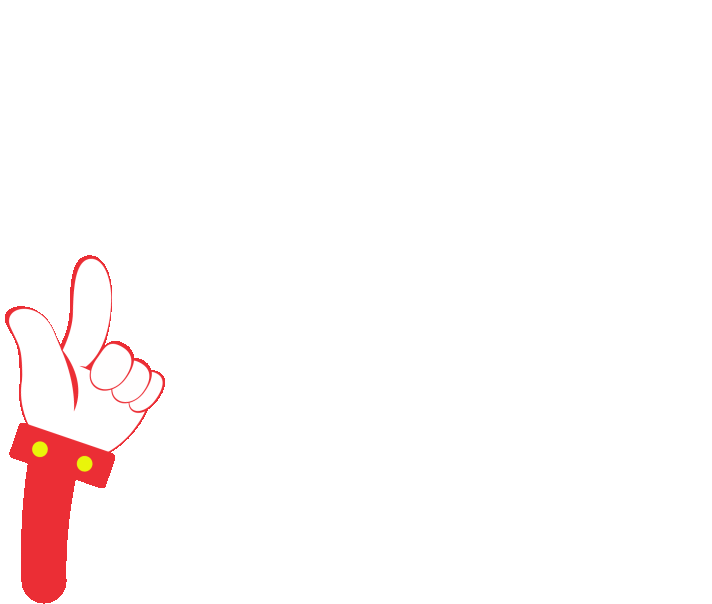 قد تكون السبائك اقوى او اكثر صلابة وقد تكون اكثر ليونه من المواد التي صنعت منها
السبائك محاليل
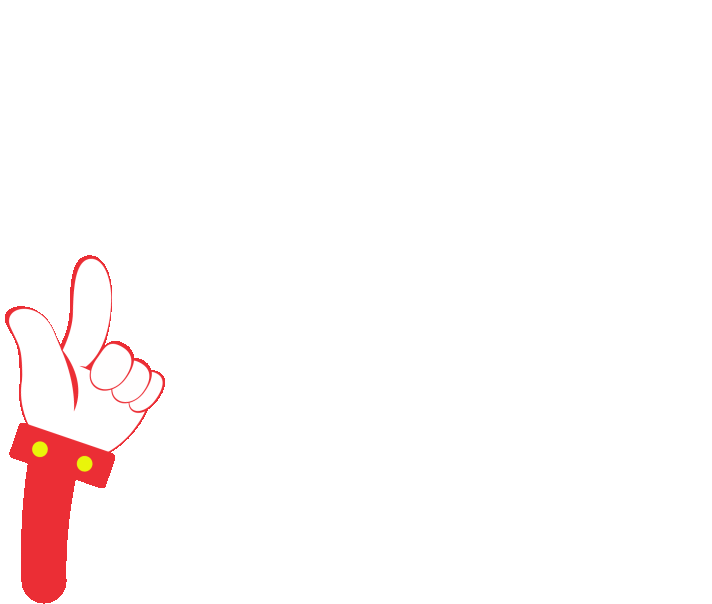 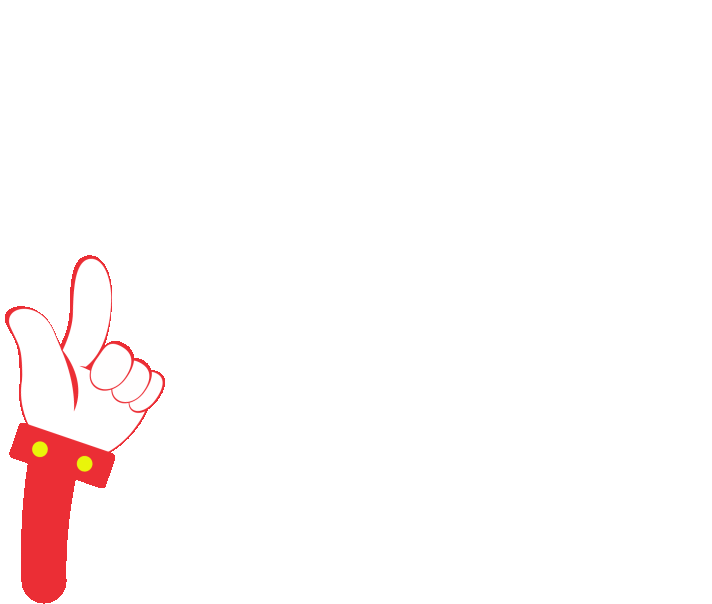 ماذا ترين أمامك
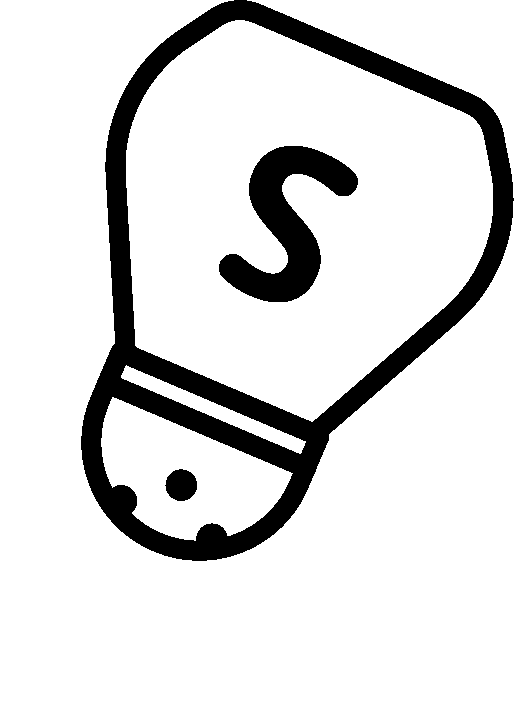 هل يمكنك توقع خصائص خلط الماء بالملح الفيزيائية؟
مخلوط الماء والملح من المواد الضعيفة التوصيل للكهرباء 
أما محلول الملح والماء فهو موصل جيد للكهرباء 
فالموصلية الكهربائية خاصية كيميائية
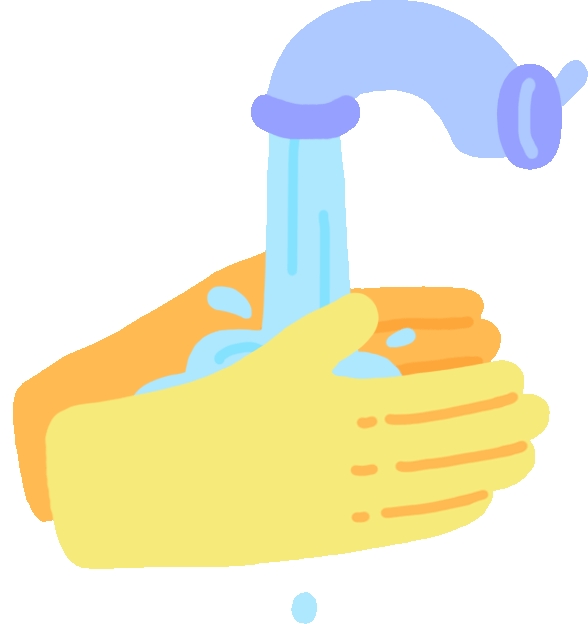 قدمي نصيحة لمن يهدر في استخدام الماء
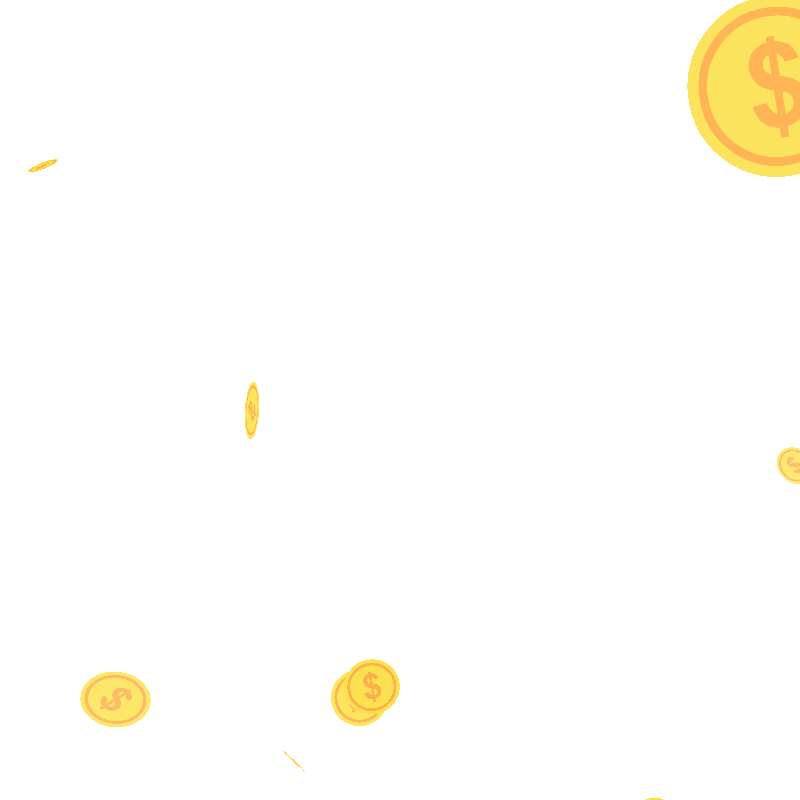 الجزء الثاني /كيف نفصل مكونات المخلوط
فتحت هند حصالتها فوجدتها مليئة بالقطع النقدية 
ساعديها على تصنيف هذه القطع
ما الطريقة الممكنه لتصنيف القطع
لقطها باليد
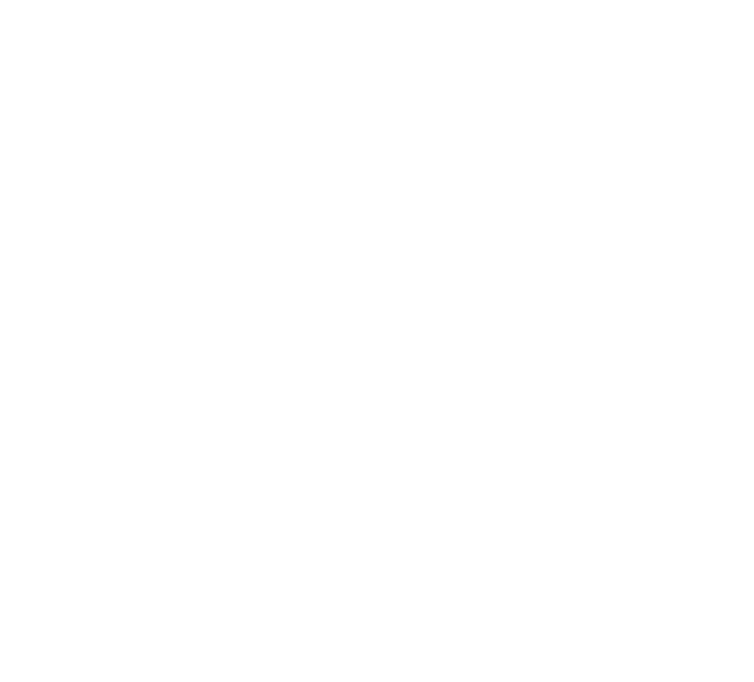 ما العمل الذي يجب ان نكثرمن  القيام به 
في شهر رمضان وجميع شهور السنة
ماذا سنتعلم ايضا
ذهبت هند في رحلة بحرية واستمتعت باللعب بالماء والرمل 
ولكن واجهتها مشكلة عندما ارادت فصل الماء عن الرمل 
في أوعيتها ؟ساعدي هند بطريقة مناسبة
الترسيب افضل طريقة لفصل أجزاء من المخلوط نتيجة اختلاف كثافتها
الترسيب افضل طريقة لفصل أجزاء من المخلوط نتيجة اختلاف كثافتها
ساعدي هند في اعداد طبق من المعكرونة اللذيذة لاهلها في رمضان  ما الادوات اللازمة لفصل الماء عن المعكرونة ؟؟؟
الترشيح
المرشح /اداة تستخدم لفصل الأشياء بحسب احجامها والمرشح يكون شبكا ،او مصفاة ،او منخلا  حيث تمر منه المواد التي حجمها أصغر من ثقوبه 
وتستخدم المرشحات غالبا لفصل المواد الصلبة عن السوائل
أثناء تناول هند لطبق المعكرونة سقطت ملعقتها تحت الطاولة ولم تسنطيع الوصول اليها ؟؟؟؟؟بماذا فكرت هند لتحصل على الملعقة ؟ فكري يامبدعتي بفكرة تساعدين بها هند
المغناطيس 
نستخدم المغناطيس لفصل مكونات بعض أنواع المخاليط عن بعض 
للمواد التي يجذبها المغناطيس ومنها الحديد 


تعرف هذه الخاصية /بالجاذبية المغناطيسية
عندما تنسكب علبة برادة االحديد  على الرمل كيف تجمعينها ؟
المكونة من الحديد والرمل
تقويم مرحلي
بالترشيح حيث تمر حبات الملح  الصغيرة عبر المرشح وتعلق حبات الرمل في المرشح
اهتمام المملكة العربية السعودية بتحلية المياه من الأملاح وتنقيتها من الشوائب في محطات التحلية والتنقية المنتشرة في مناطق المملكة ...كذلك عدم الاهتمام وبنشر الشائعات وخلطها مع الحقائق والتأكد من المعلومات والتي يمكن ان تسبب ضرر للدين والوطن واختيار الأصدقاء الصالحين
الربط بالوطن والدين
تعلمت اليوم :
الجزء الثالث / كبف يمكننا فصل أجزاء المحاليل
التقطير
التبخير
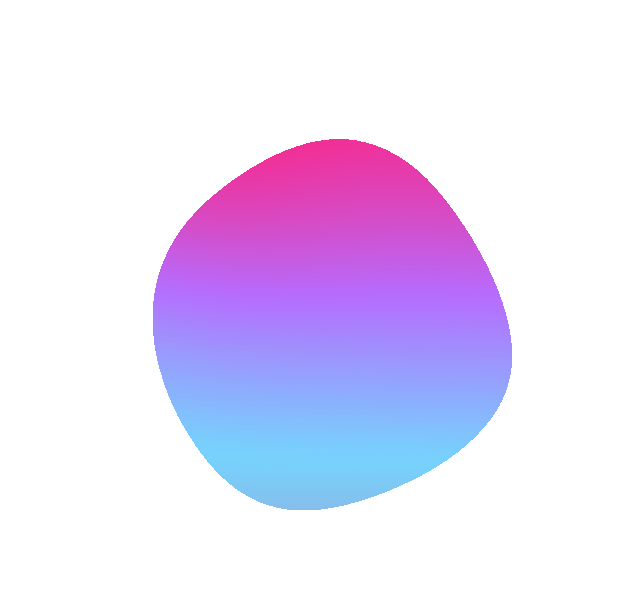 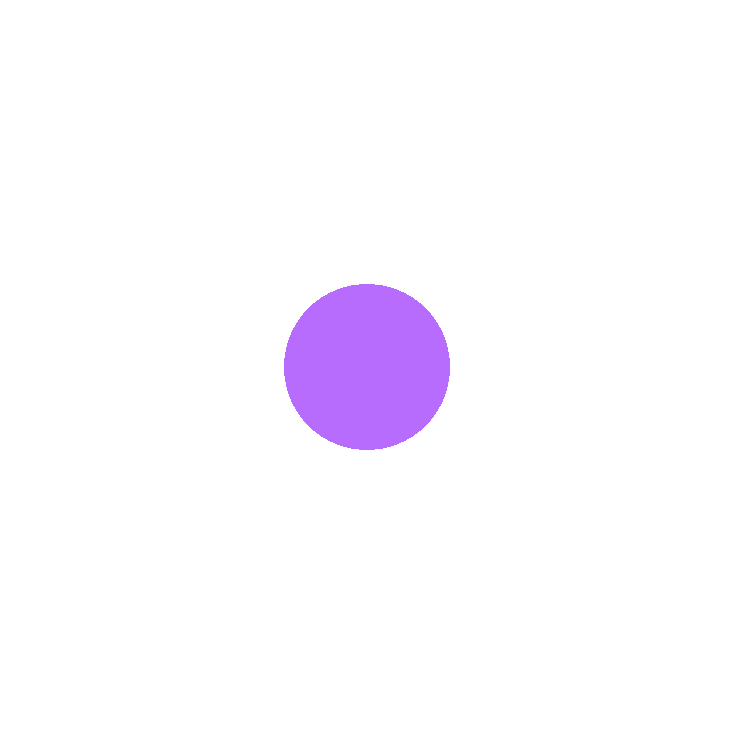 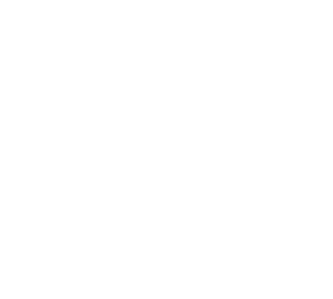 تعلمنا
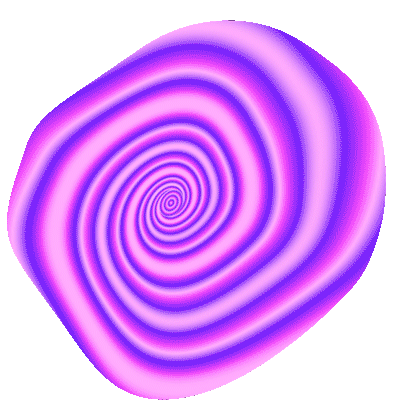 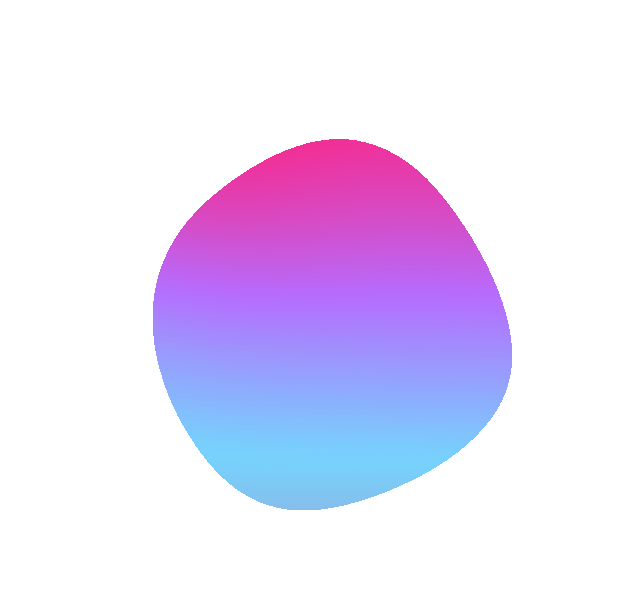 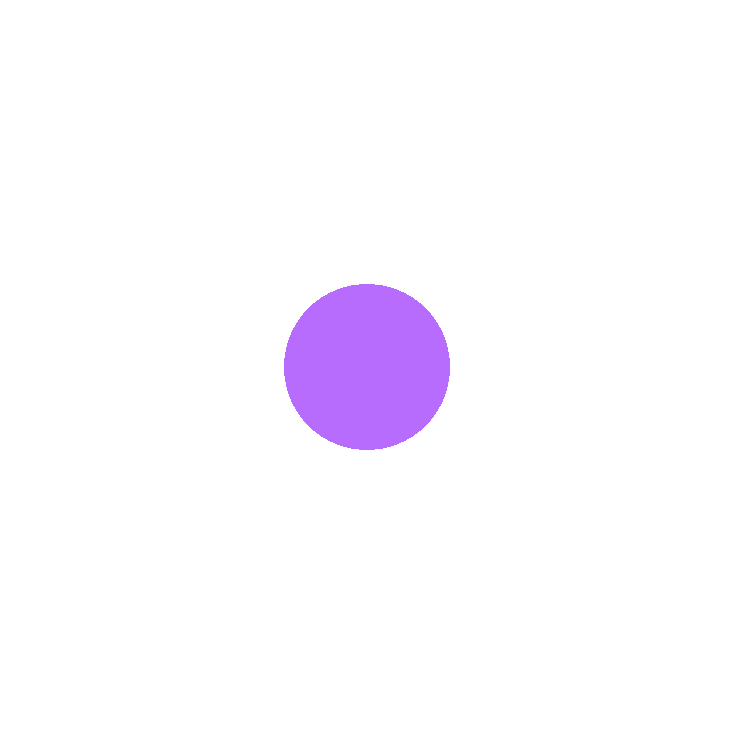 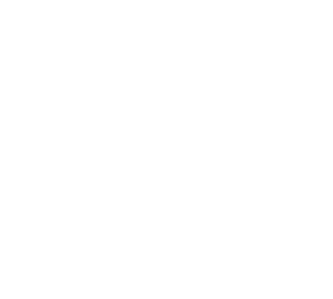 تنسيق المعلمة /نوره العريك
لا أحلل نشره بدون الإسم
أو بيعه
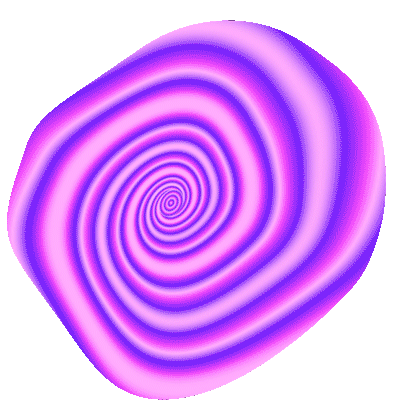